MR guided electrophysiology imaging and catheters
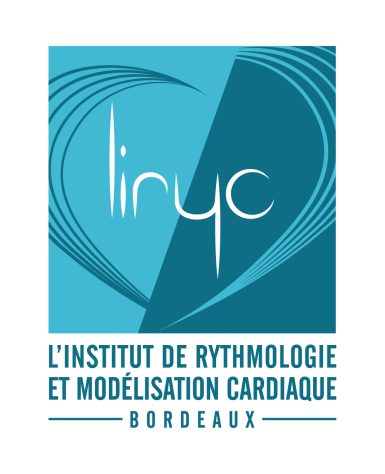 Solenn TOUPIN, PhD
Electrophysiology and cardiac modeling institute – Bordeaux, France
Disclosure
Employee of Siemens Healthineers France
MR guided electrophysiology imaging and catheters
Catheter guidance
Ablation monitoring
Post-ablation lesion 
imaging
Catheter guidance : passive tracking
b-SSFP with positive contrast
b-SSFP
b-SSFP with partial SAT
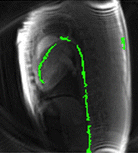 Balloon catheter filled with air
Through-place dephasing for guidewire visualization
Balloon catheter filled with Gd
Courtesy of Adrienne Campbell
Adapted from supplementary material video 
Real-time MRI-guided right heart catheterization in adults using passive catheters, K Ratnayaka  A Faranesh, EHJ 2013
Improved passive catheter tracking with positive contrast for CMR-guided cardiac catheterization using partial saturation (pSAT), M Forte, K Pushparajah et al, JCMR 2017
Positive contrast spiral imaging for visualization of commercial nitinol guidewires with reduced heating, A. E. Campbell-Washburn, T. Rogers et al, JCMR 2015
Catheter guidance : active tracking
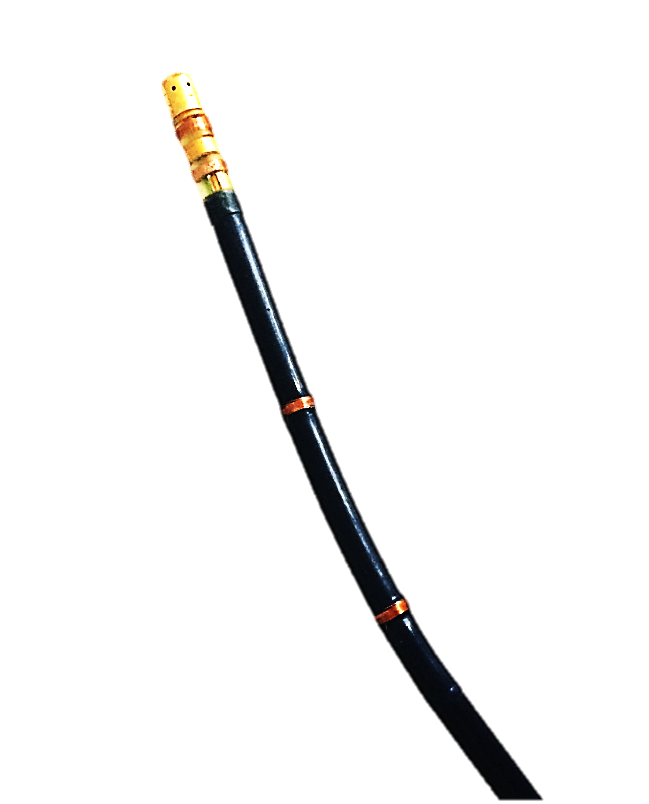 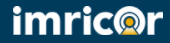 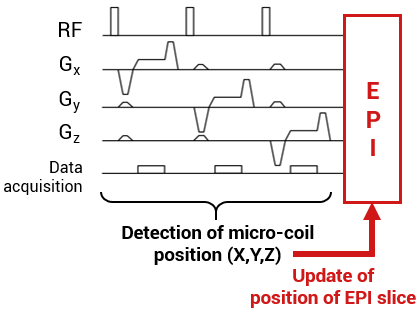 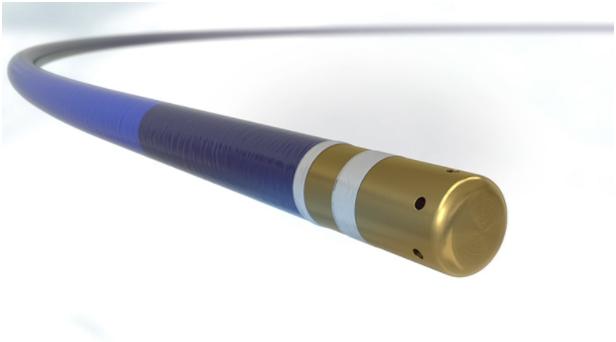 Micro-coils
B0
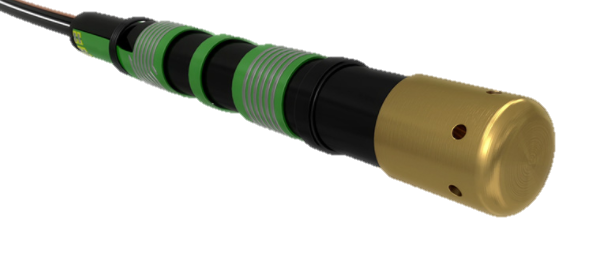 Magnetic field gradient
Frequency peak
Interactive interface
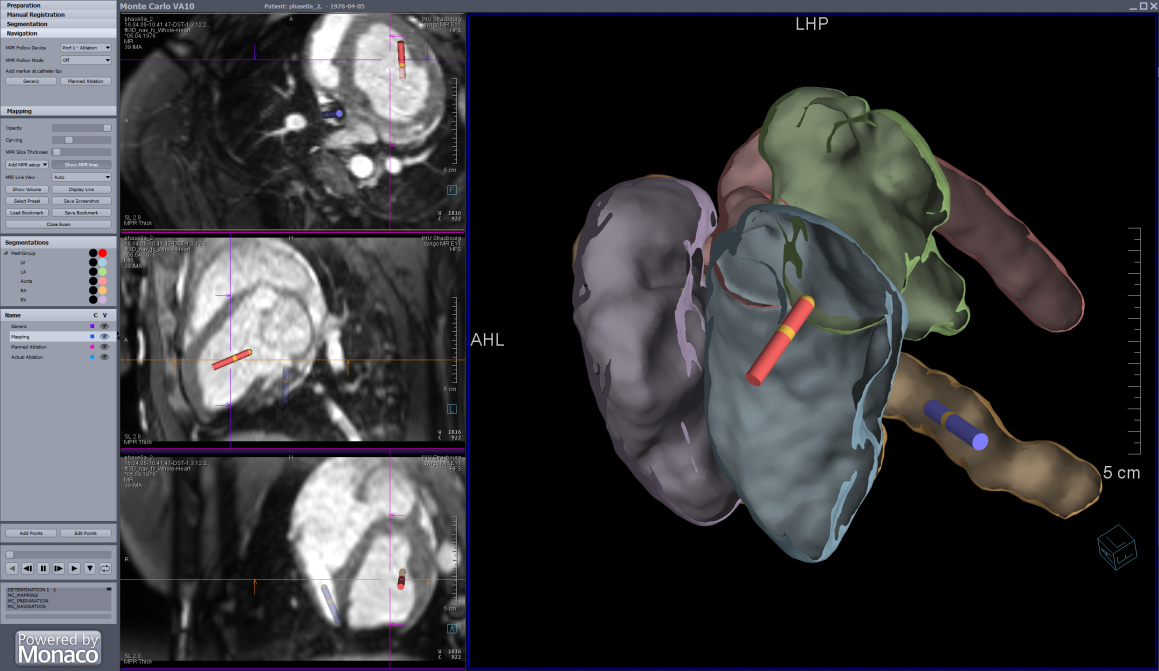 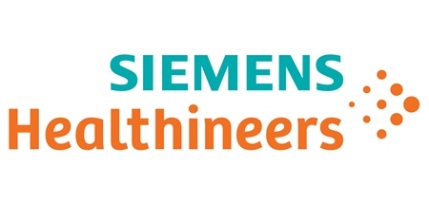 Compatible with active and passive tracking
3D volume and segmentation of heart chambers
Real-time interactive sequence (b-SSFP)
Electro-anatomical mapping if coupled to an EP software
Markers for mapping and ablation spots
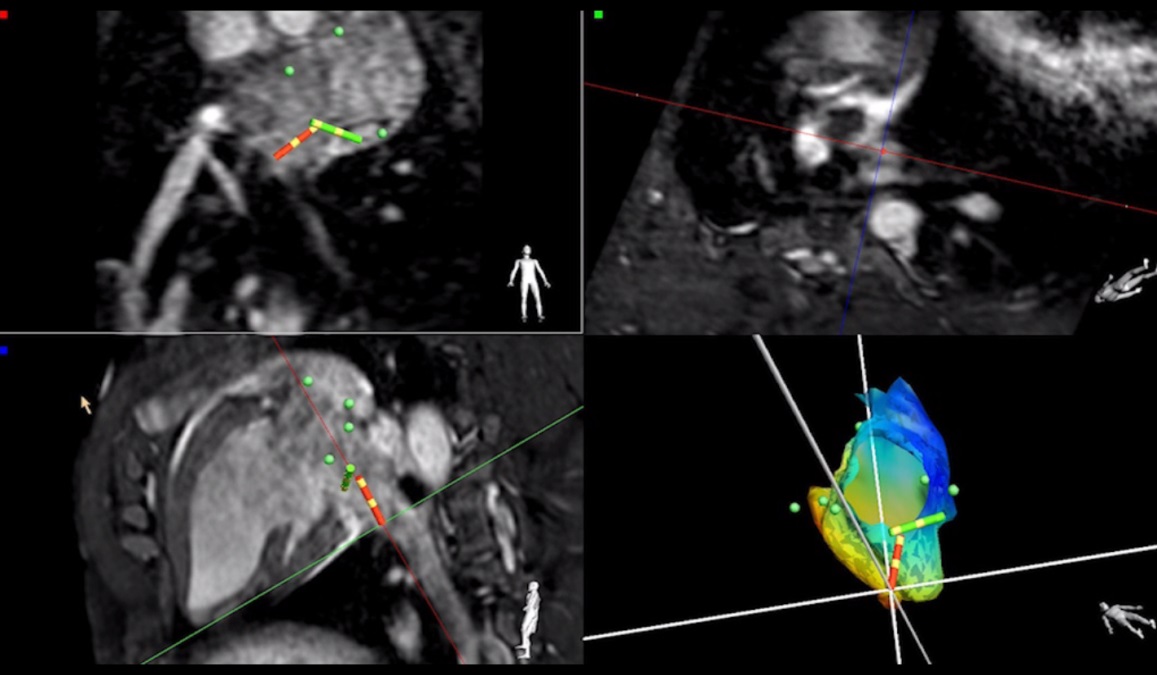 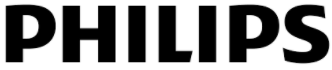 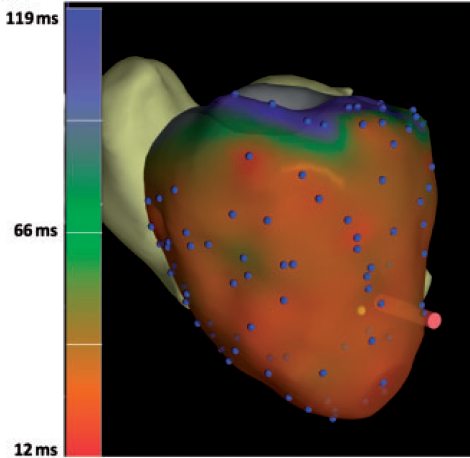 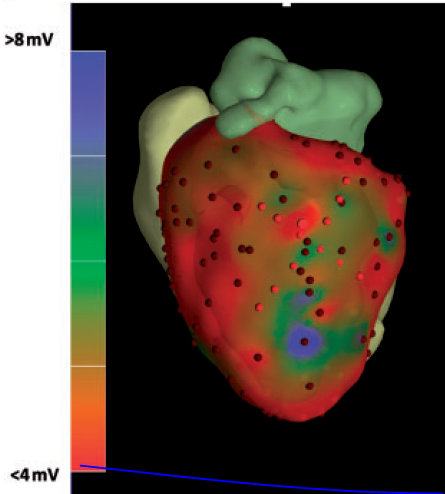 Epicardial electroanatomical mapping, radiofrequency ablation, and lesion imaging in the porcine left ventricle under real-time magnetic resonance imaging guidance—an in vivo feasibility study, R. Mukherjee, S. Roujol et al, JCMR 2017
Gaspar et al., EHJ 2014
Ablation monitoring: real-time MR thermometry
Challenges for iCMR :
High temporal resolution ~1s
High spatial resolution
Motion correction between phase maps
Inline calculation of MR thermometry
Temperature precision < 2°C
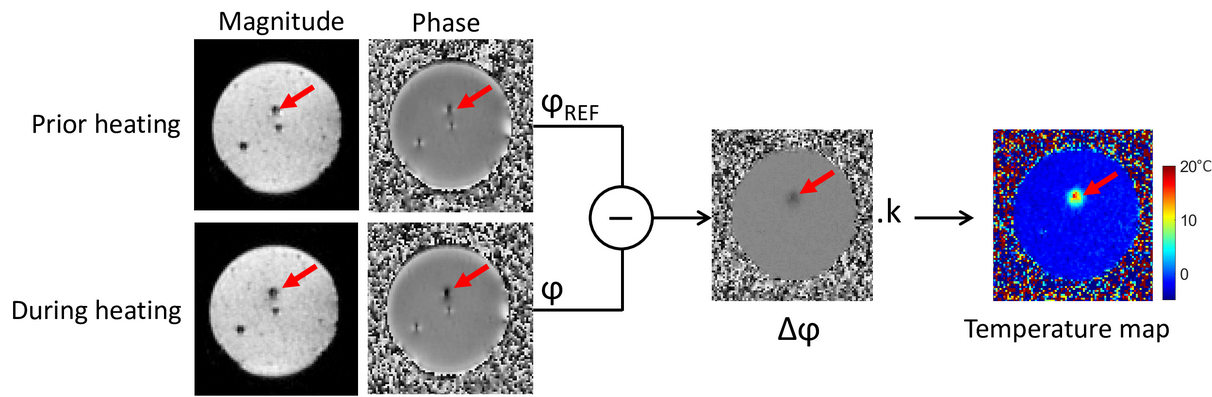 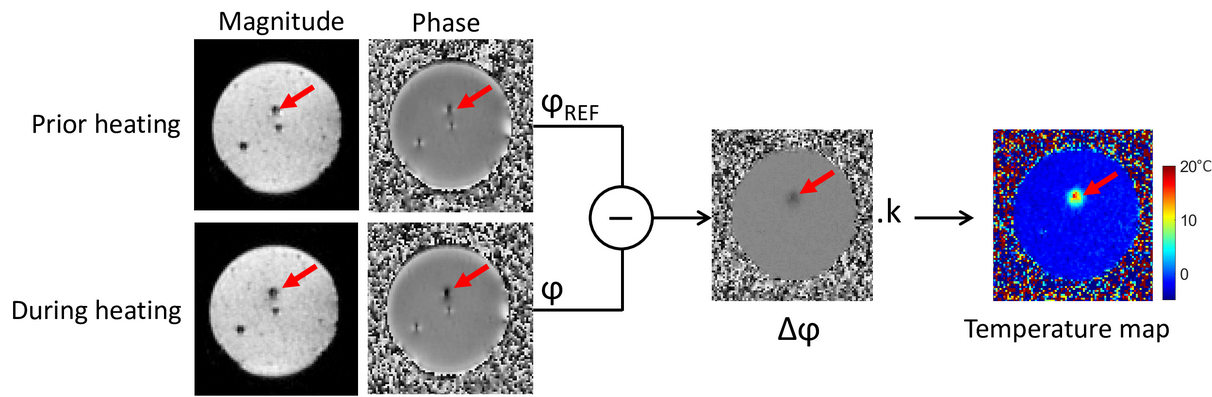 Ablation monitoring : real-time MR thermometry
Slice #1
Slice #2
Slice #3
Slice #4
Temperature (°C)
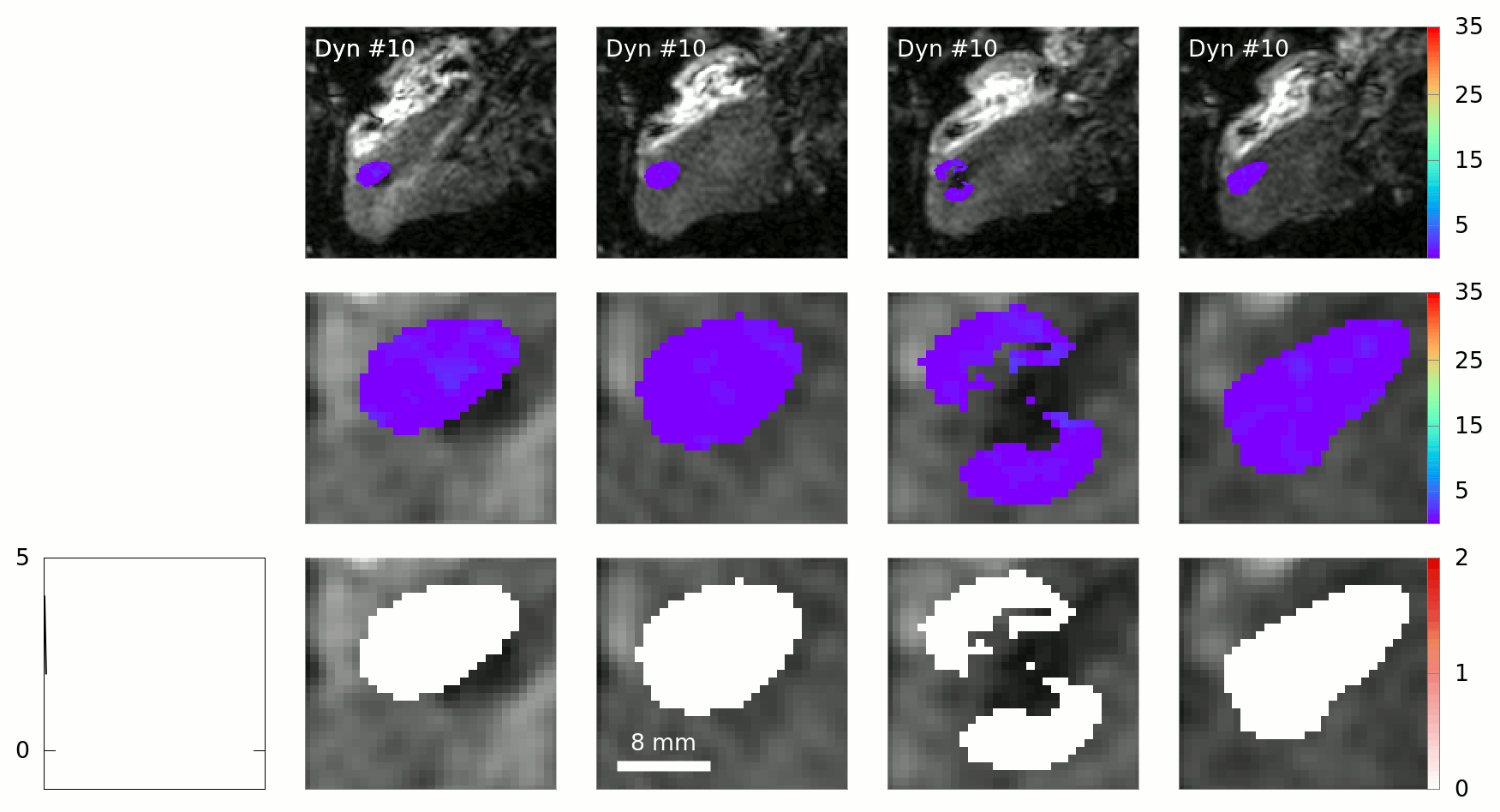 Temperature (°C)
Cumulative thermal dose
Lethal threshold
Feasibility of real-time MR thermal dose mapping for predicting radiofrequency ablation outcome in the myocardium in vivo, S. Toupin, P. Bour et al JCMR 2017
Ablation monitoring : real-time MR thermometry
Temperature evolution (°C) in 5x5 voxels
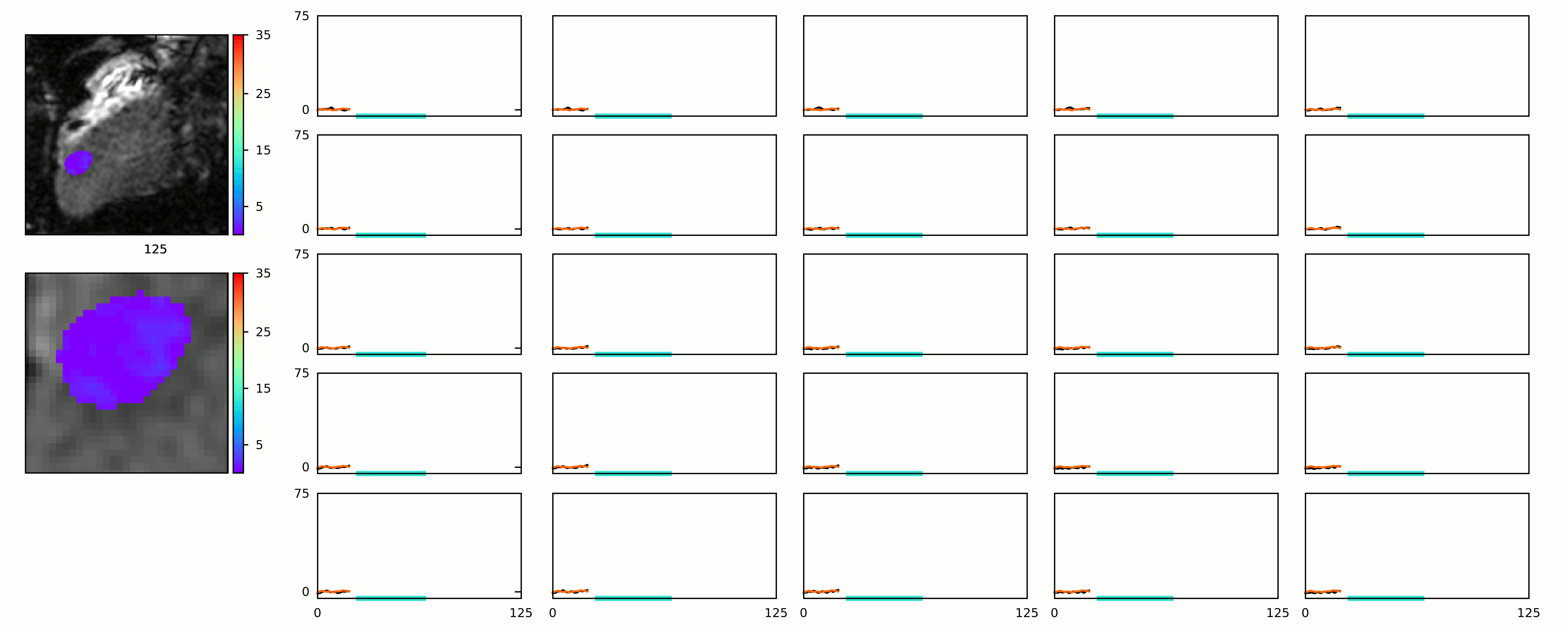 Time (s)
Feasibility of real-time MR thermal dose mapping for predicting radiofrequency ablation outcome in the myocardium in vivo, S. Toupin, P. Bour et al, JCMR 2017
Ablation monitoring : MR dosimetry
Thermal dose
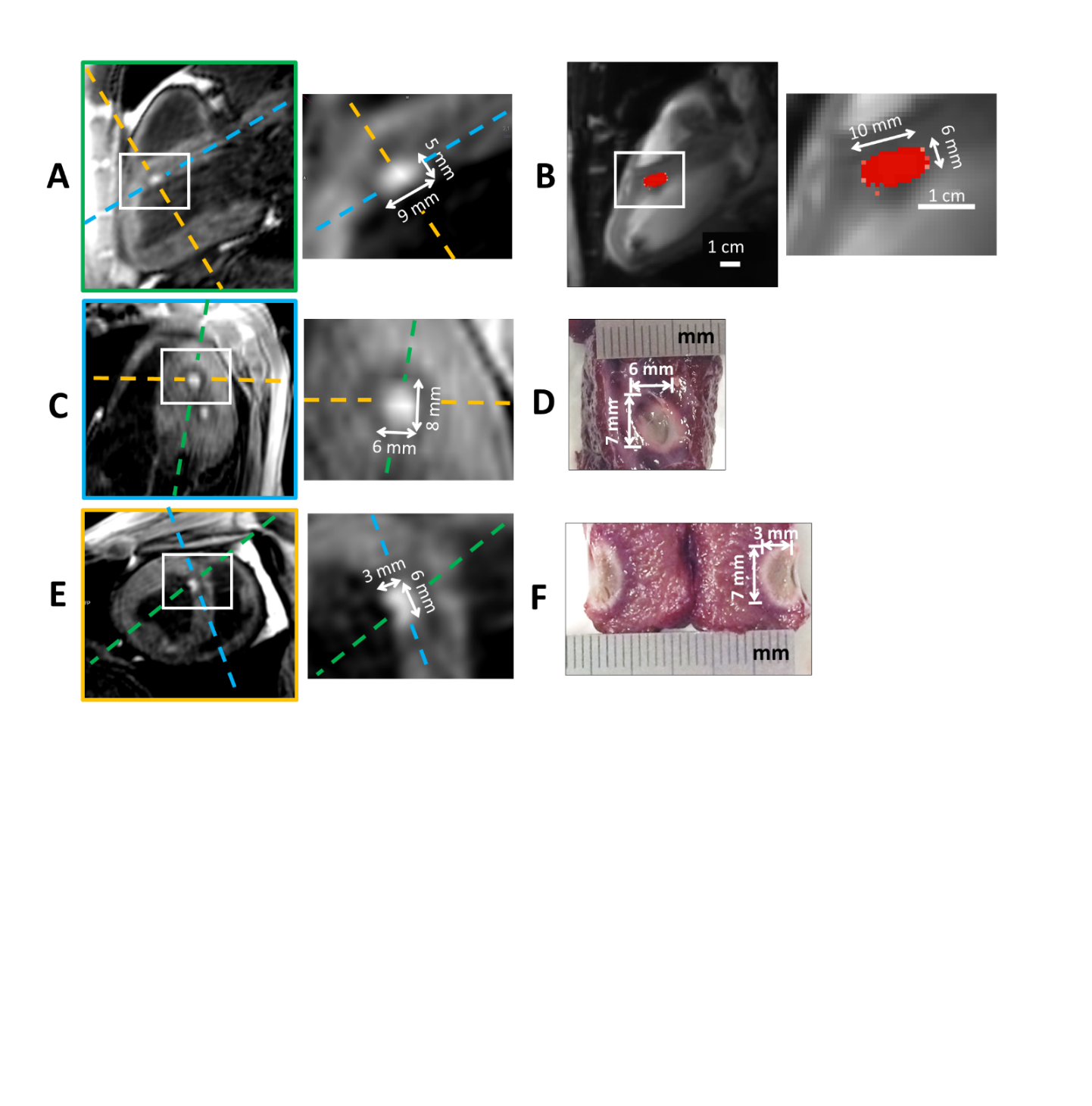 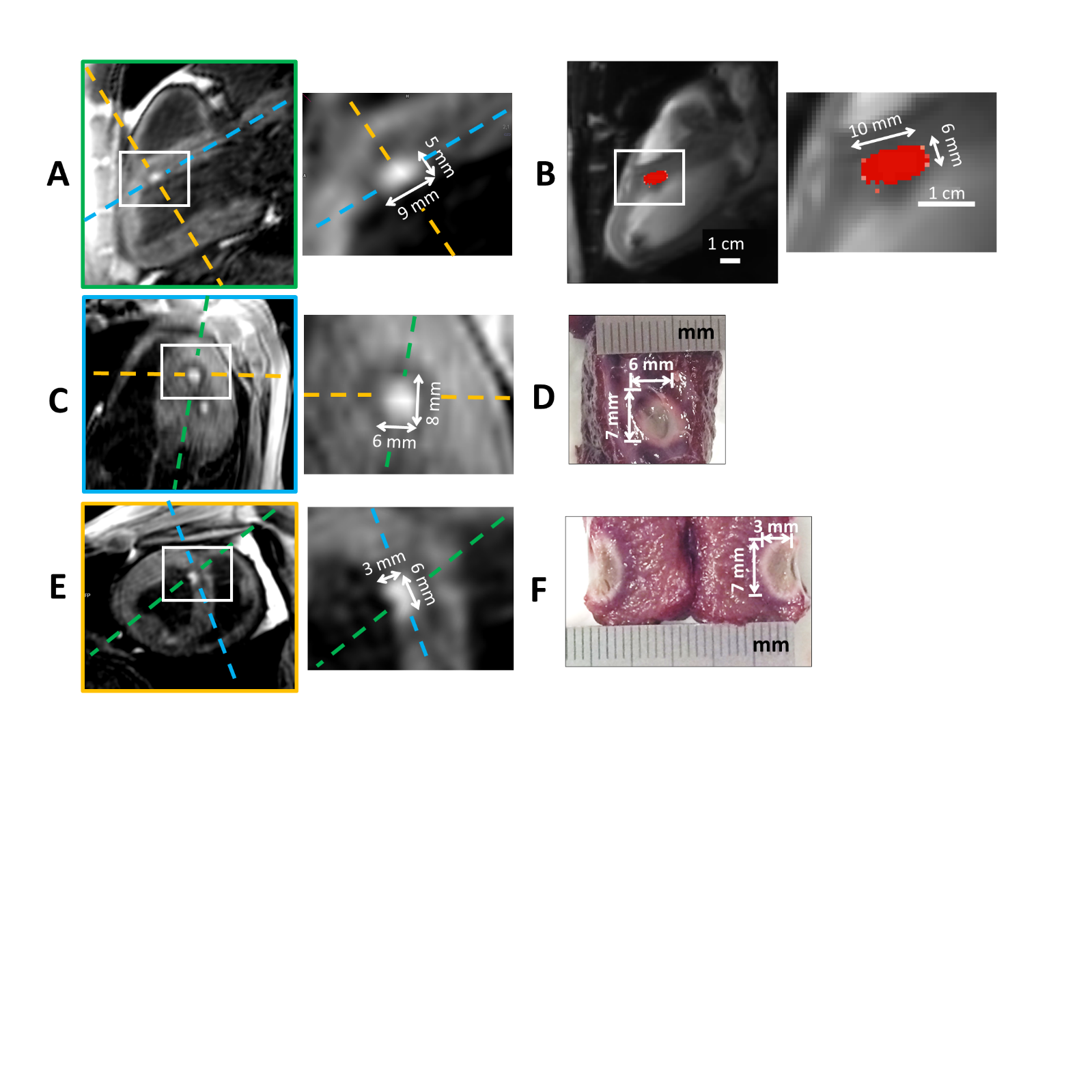 Thermal dose
Gross macroscopy
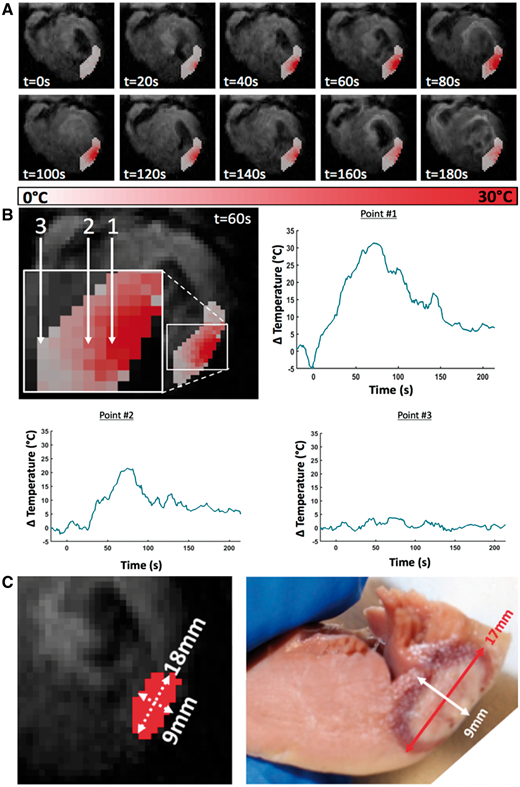 T1-w imaging
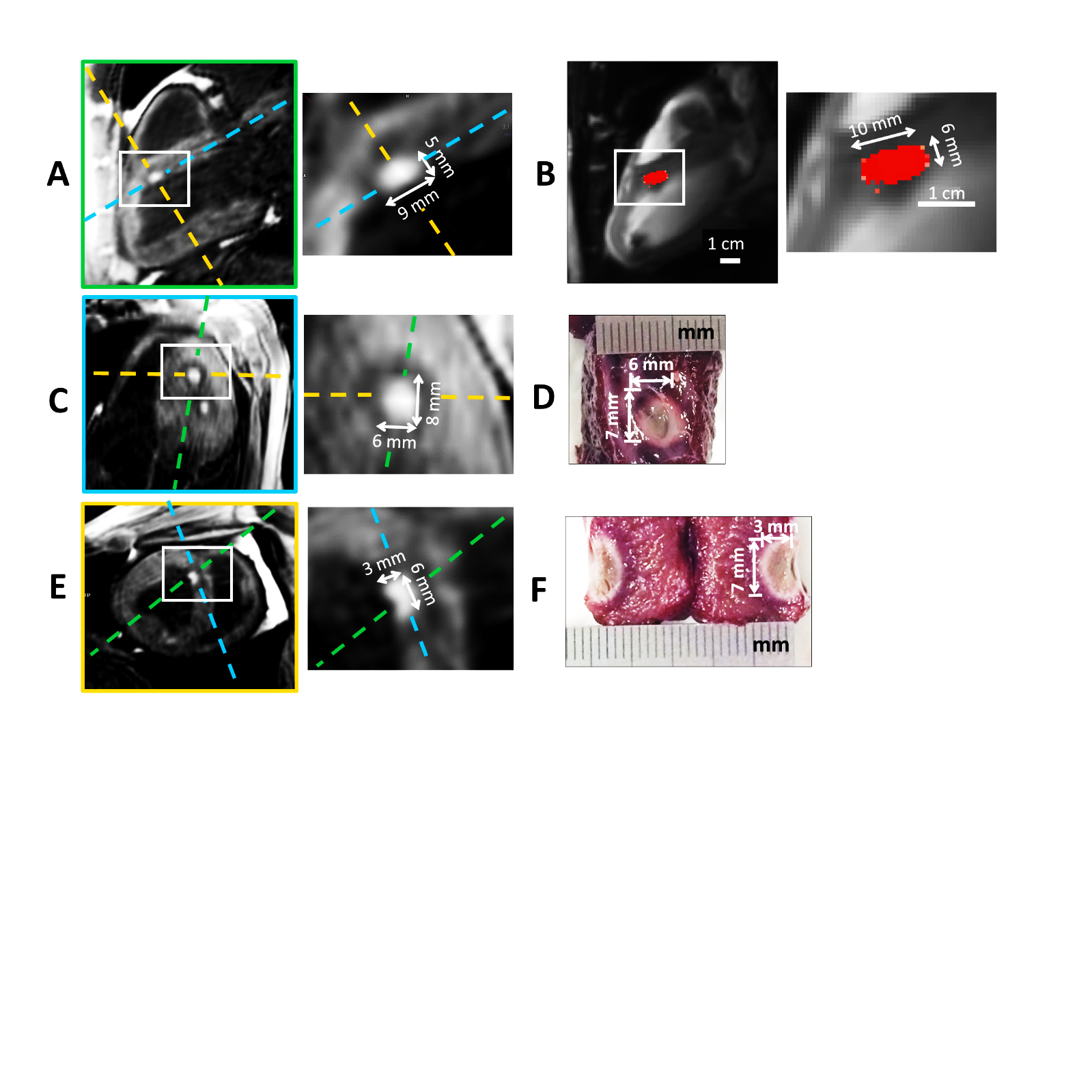 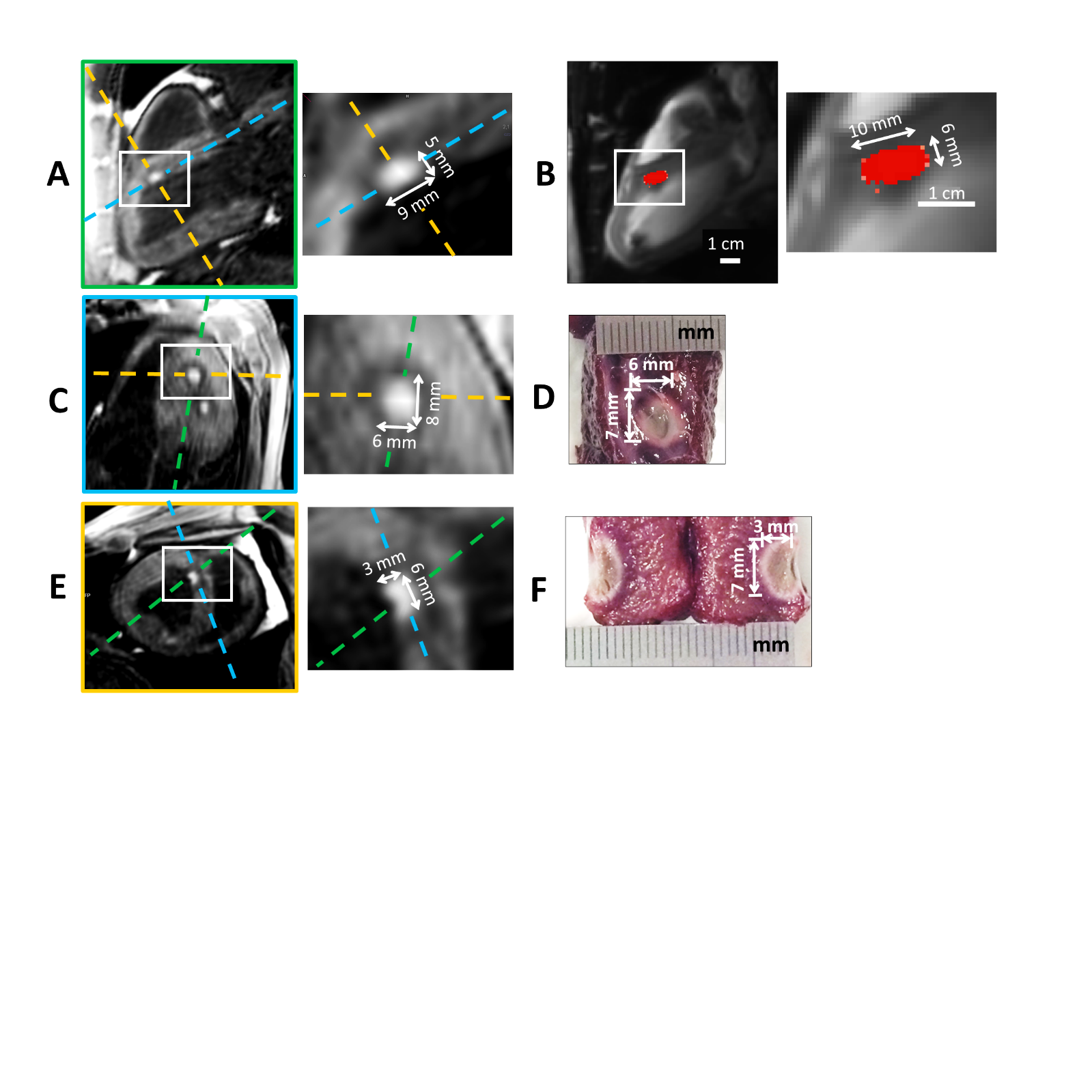 Epicardial electroanatomical mapping, radiofrequency ablation, and lesion imaging in the porcine left ventricle under real-time magnetic resonance imaging guidance—an in vivo feasibility study, R. Mukherjee, S. Roujol et al, JCMR 2017
Feasibility of real-time MR thermal dose mapping for predicting radiofrequency ablation outcome in the myocardium in vivo, S. Toupin, P. Bour et al, JCMR 2017
Ablation monitoring : chemoablation
Real-time visualization of ablation lesions
Irreversible necrosis
Transmural lesions
Post-ablation visualization of lesion
Late gadolinium enhancement
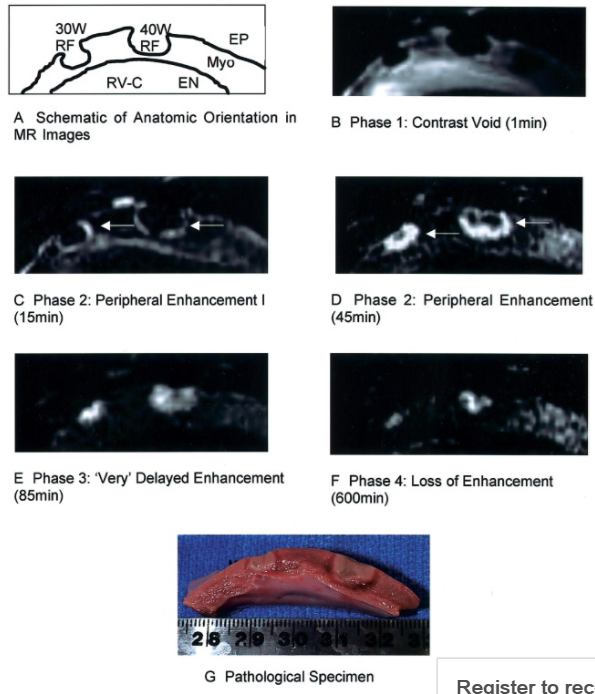 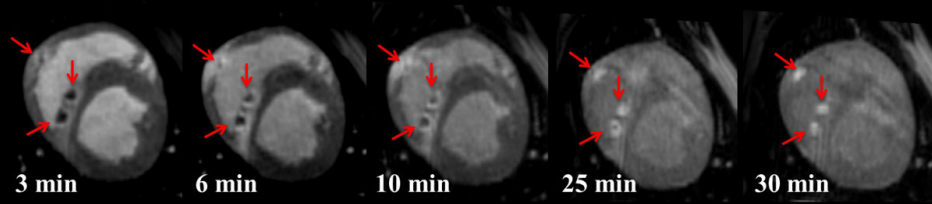 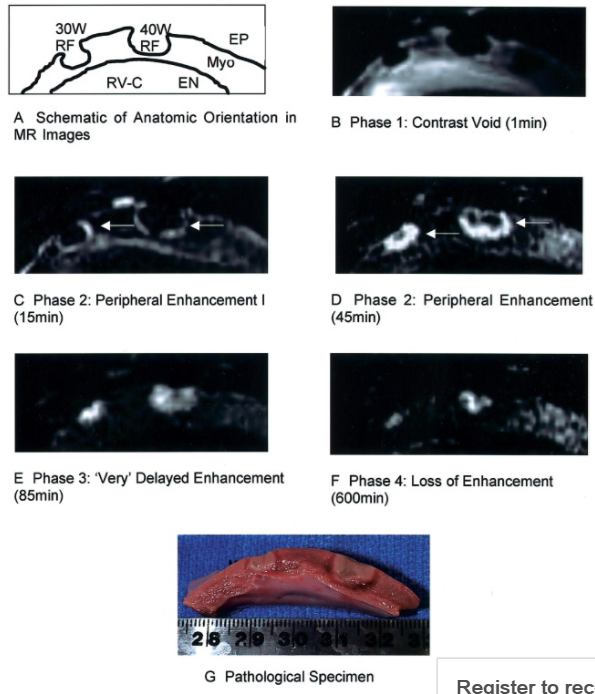 15 min after injection
Vijayakumar et al.: Assessment of cardiac RF ablation lesions by DCE-MRI. Journal of Cardiovascular Magnetic Resonance 2014
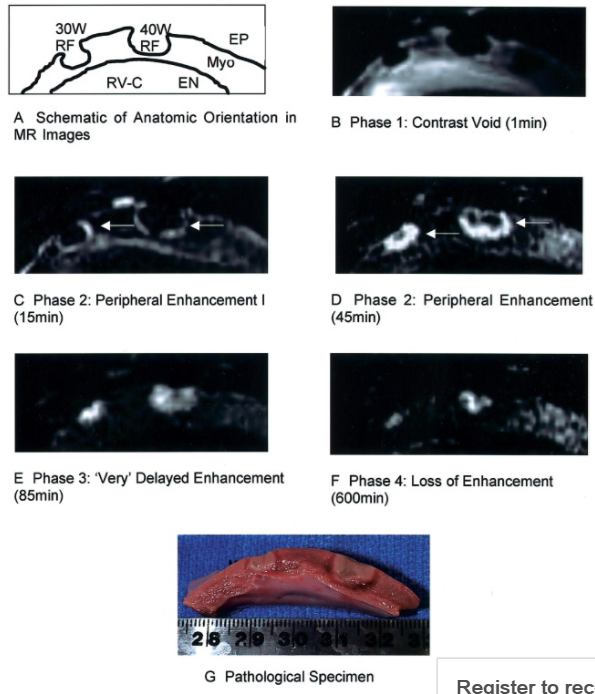 85 min after injection
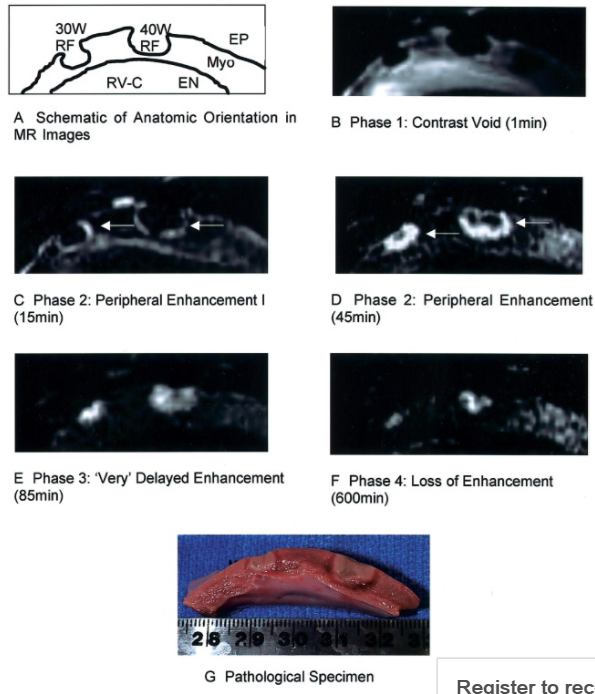 Gross pathology
Adapted from Figure 1
Characterization of radiofrequency ablation lesions with gadolinium-enhanced cardiovascular magnetic resonance imaging,  T Dickfeld, R Kato, J Am Coll Cardio, 2006
Post-ablation visualization of lesion
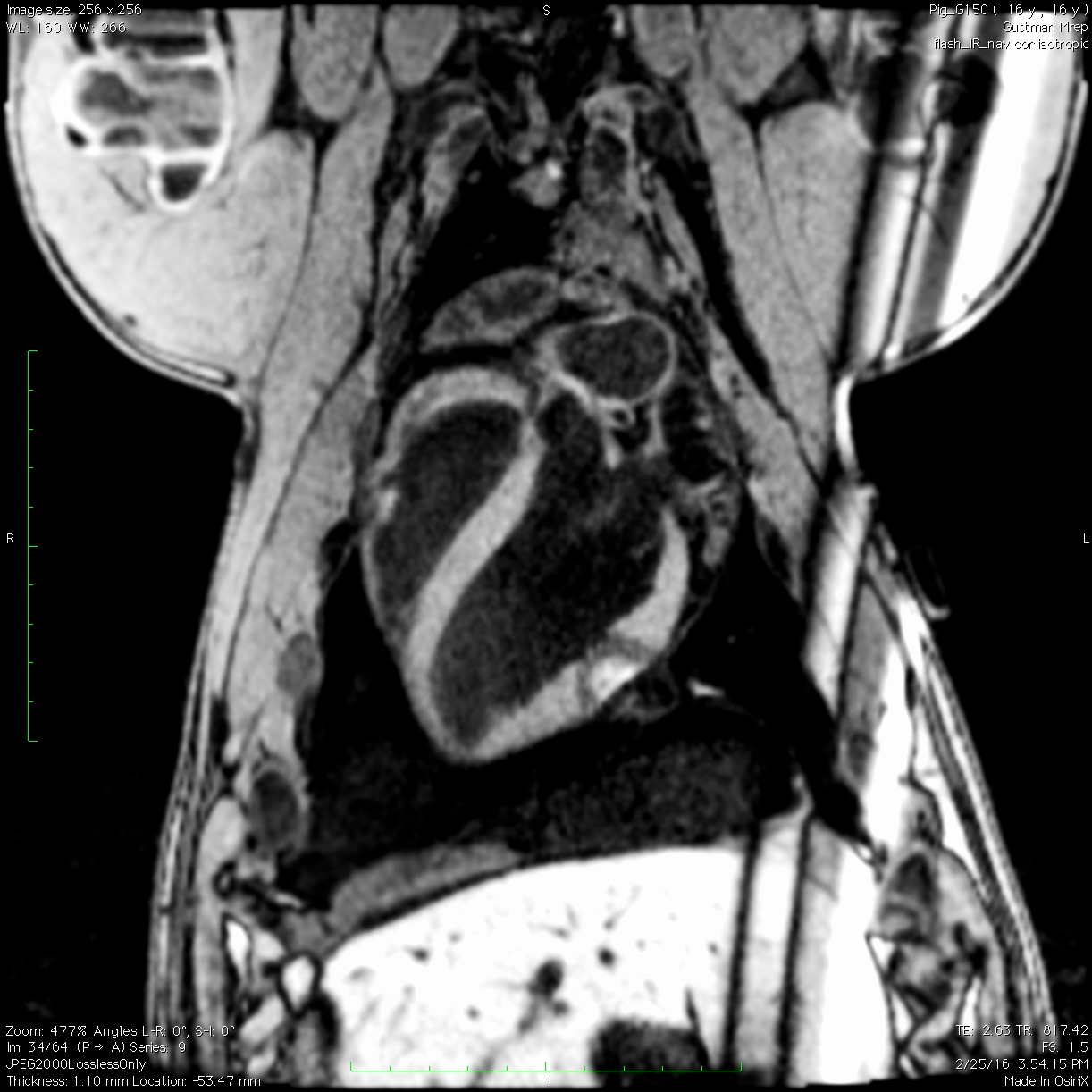 Non contrast T1 weighted volume: TI 700-800 ms
Post-ablation visualization of all RF lesions at once in 3D
Absence of contrast agent
Voxel size 1.1x1.1x2.5 mm3
2 RR ECG triggered
Respiratory gated
T1w
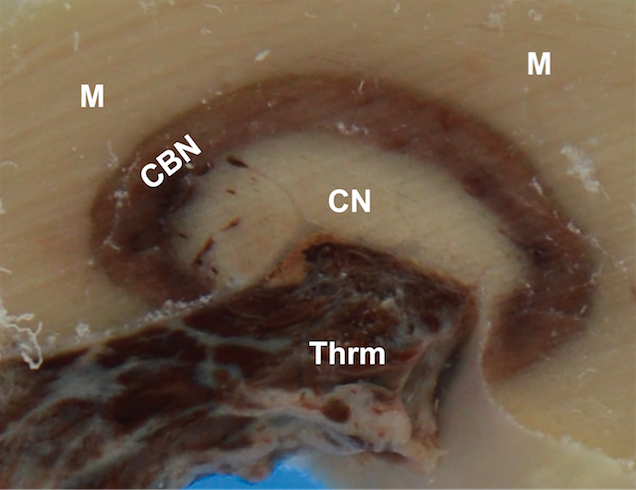 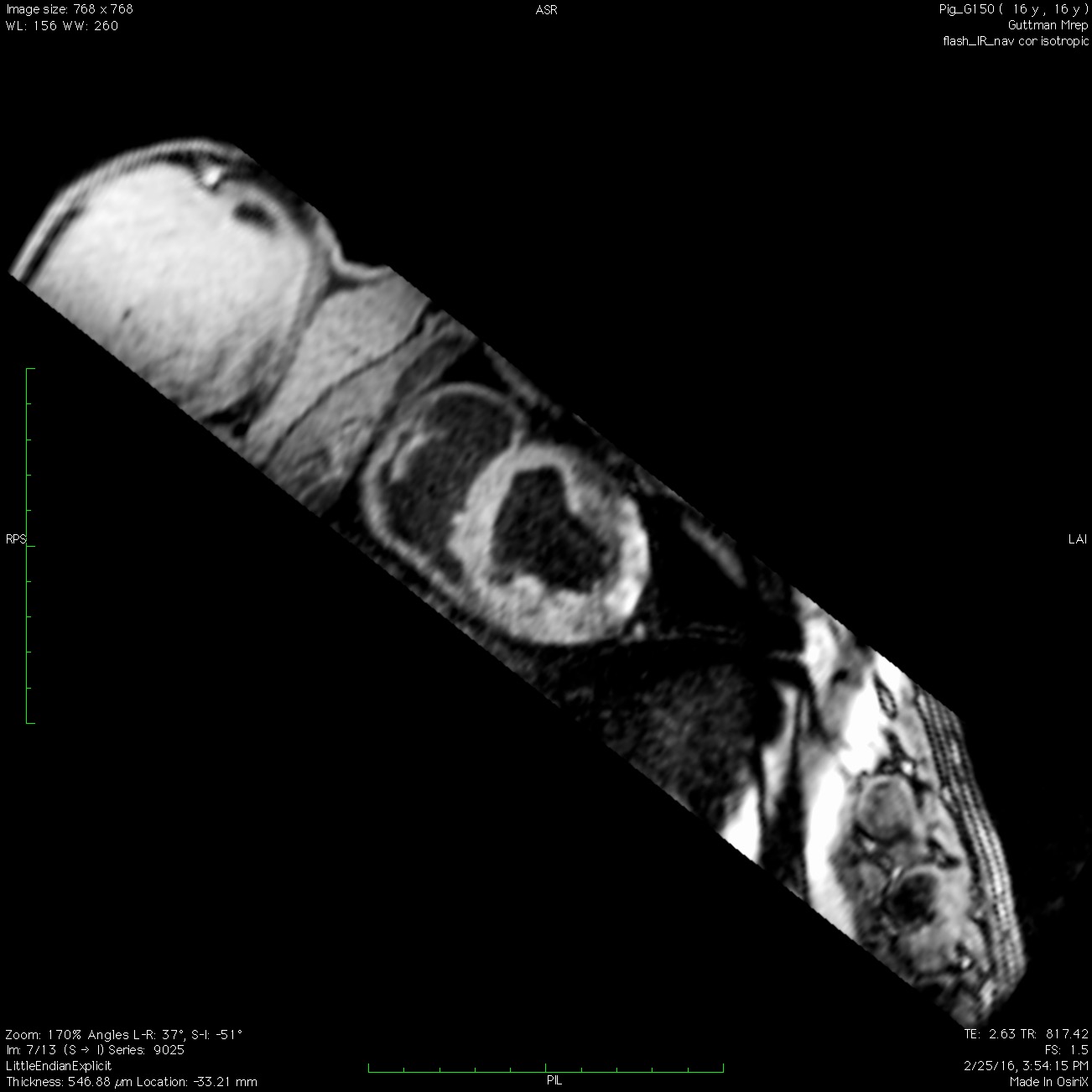 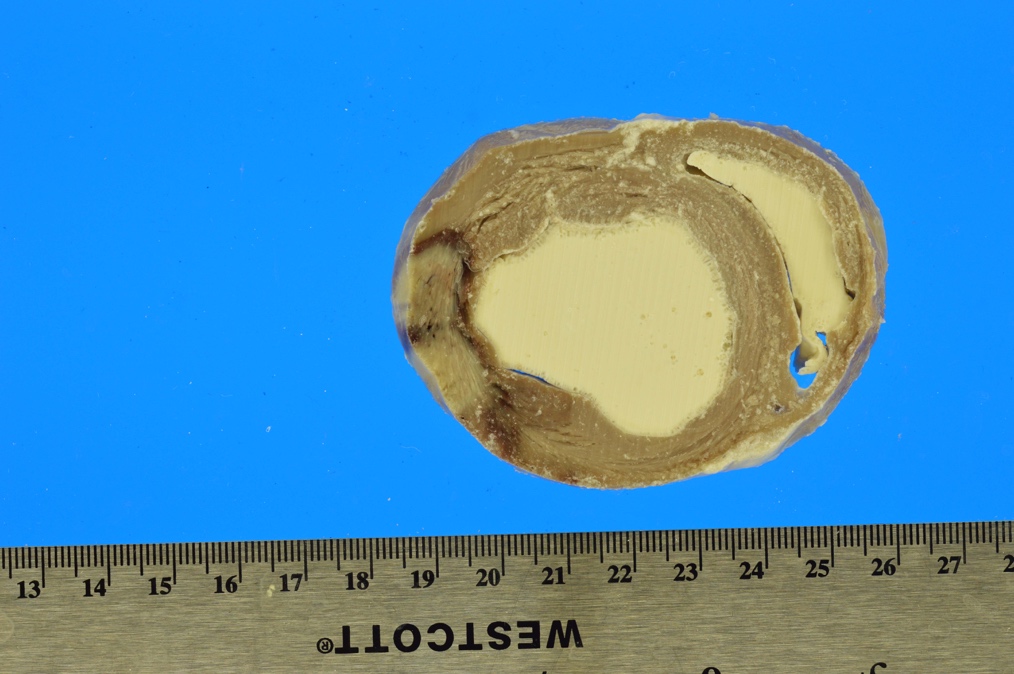 M: 	Normal myocardium
CBN: 	Contraction band 
           	necrosis / hemorrhage
CN: 	Coagulation necrosis
Thrm: 	Thrombus
Gross Photography
T1w (MPR SAX)
Gross Photography
Courtesy of Michael Guttman
Non-Contrast-Enhanced T1-Weighted MRI of Myocardial Radiofrequency Ablation Lesions
M. Guttman, S Tao et al, MRM 2017
Acknowlegments
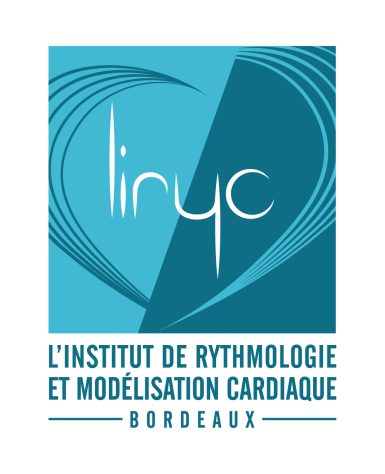 Bruno Quesson
Valery Ozenne
Pierre Bour

Slides

Christopher Piorkowski
Adrienne Campbell
Michael Guttman
Rainer Schneider
Thomas Pohl